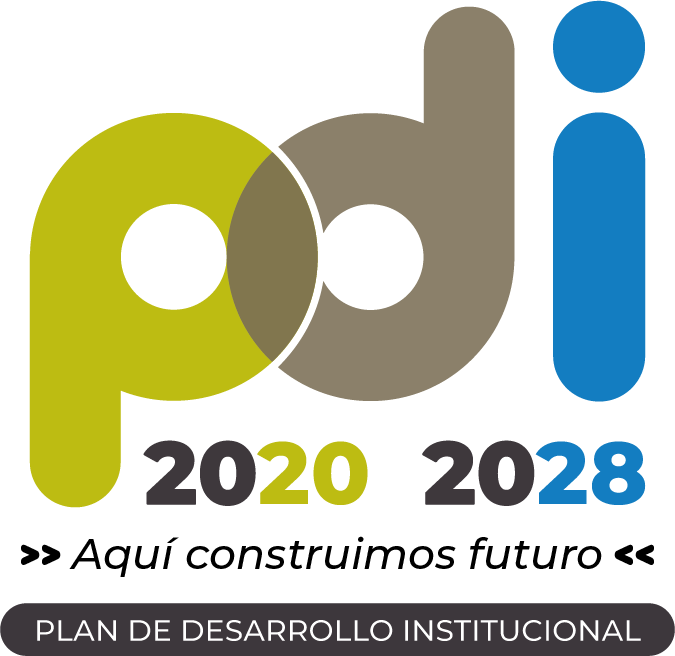 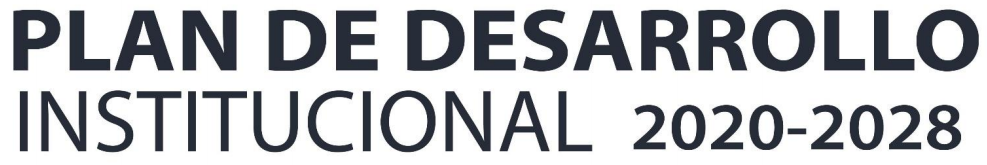 Proyecto
 Internacionalización de la Investigación, Innovación y Extensión
13
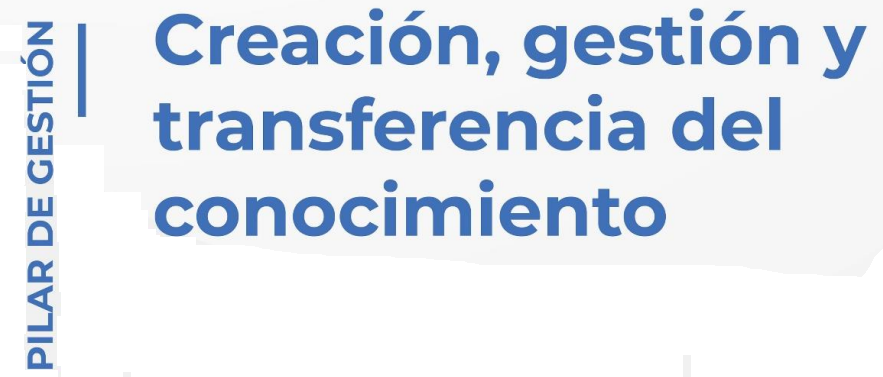 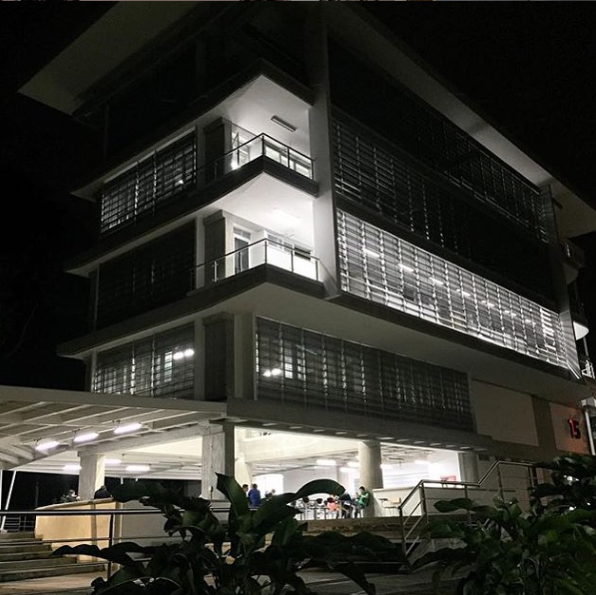 Nota: El portafolio de proyectos se construye de acuerdo con el horizonte de tiempo del período Rectoral (2020 -2023), por lo tanto, se proyectan las metas de los proyectos al año 2024 y una vez se cuente con el programa de gobierno 2024 - 2027 del Rector electo, se realizará el proceso de fortalecimiento del PDI y actualización/formulación de proyectos articulados al nuevo periodo Rectoral
Información general del proyecto
13. Internacionalización de la Investigación, Innovación y Extensión
Identificación del problema, necesidad u oportunidad
La Investigación, la innovación y la extensión en la Universidad Tecnológica de Pereira se está llevando a cabo en el ámbito local, regional o nacional, más no en el internacional, lo que no ha permitido un desarrollo institucional globalizado e implementar las capacidades que ha desarrollado la Universidad Tecnológica de Pereira.
 
Lo anterior, se evidencia en lo siguiente: pocas alianzas internacionales para la formulación y ejecución de proyectos de cooperación en I+D+i que permitan fortalecer las capacidades institucionales y de los grupos de investigación, bajo nivel en la  movilidad docente y estudiantil en el marco de procesos de investigación para visibilizar las capacidades institucionales en I+D+i, falta de  acciones de cooperación con aliados estratégicos en Francia, Alemania, Reino Unido, Estados Unidos y América Latina y el Caribe y poca  visibilidad internacional  de las capacidades en I+D+i de la universidad  a través de la participación en convocatorias.
13. Internacionalización de la Investigación, Innovación y Extensión
Identificación del problema, necesidad u oportunidad
13. Internacionalización de la Investigación, Innovación y Extensión
Descripción del proyecto
A través del proyecto se busca fortalecer la internacionalización de la investigación, innovación y la extensión realizada en la Universidad Tecnológica de Pereira, mediante la generación de alianzas internacionales para la formulación y ejecución de proyectos de cooperación en I+D+i que permitan fortalecer las capacidades institucionales y de los grupos de investigación, el fomento de la movilidad docente y estudiantil en el marco de procesos de investigación para visibilizar las capacidades institucionales en I+D+i.
 
Igualmente, la Universidad busca fortalecer acciones en materia de cooperación con aliados estratégicos en Francia, Alemania, Reino Unido, Estados Unidos y América Latina y el Caribe, y el incremento de la visibilidad internacional de las capacidades en I+D+i de la universidad a través de la participación en convocatorias.
13. Internacionalización de la Investigación, Innovación y Extensión
General
Objetivos del proyecto
Fomentar la Internacionalización de la Investigación, Innovación y Extensión en la Universidad Tecnológica de Pereira.
Específicos
13. Internacionalización de la Investigación, Innovación y Extensión
Generar alianzas internacionales para la formulación y ejecución de proyectos de cooperación en I+D+i que permitan fortalecer las capacidades institucionales y de los grupos de investigación.				

Fomentar la movilidad docente y estudiantil en el marco de procesos de investigación para visibilizar las capacidades institucionales en I+D+i.			

Fortalecer acciones de cooperación con aliados estratégicos en Francia, Alemania, Reino Unido, Estados Unidos y América Latina y el Caribe.			

Incrementar la visibilidad internacional de las capacidades en I+D+i de la universidad a través de la participación en convocatorias
Planes operativos
13. Internacionalización de la Investigación, Innovación y Extensión
Planes operativos
13. Internacionalización de la Investigación, Innovación y Extensión